CHCI BÝT JAZYKOVĚDCEM
Zadání projektu
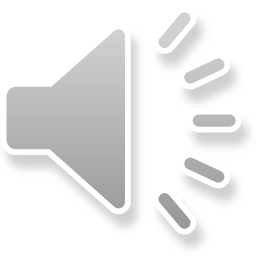 Titulní strana
Integrovaná střední škola – Centrum odborné přípravy 
a Jazyková škola s právem státní jazykové zkoušky Valašské Meziříčí






Chci být jazykovědcem
     
          Únor 2019                                                                     Jméno
                                                                                                  Třída
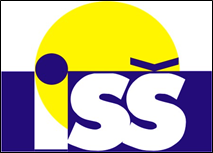 OBSAH
Základní jazykovědná terminologie
I. 1   Co je jazykověda                                                                          IV.     Encyklopedické heslo
I. 2   Kdo je jazykovědec                                                                      IV. 1  Druhy encyklopedií
I. 3   Co je bohemistika                                                                        IV. 2  Charakteristika encyklopedie
I. 4   Kdo je bohemista                                                                         IV. 3  Rozbor encyklopedického hesla
Vývoj jazykovědné literatury                                                     V.      Použitá literatura a zdroje
II. 1   do konce 18. století
II. 2   v 19. století
II. 3   ve 20. století
II. 4   v současnosti
Slovníkové heslo
III. 1 Typy slovníků
III. 2 Charakteristika slovníku
III. 3 Rozbor slovníkového hesla
Základní jazykovědná terminologie
Definice základních jazykovědných pojmů: jazykověda 
                                                                            jazykovědec
                                                                            bohemistika
                                                                            bohemista
Vývoj jazykovědné literatury
Nejstarší autoři a jejich jazykovědná díla, např. Jan Hus, Jan Blahoslav,
   Jan Amos Komenský …
Jazykovědci 19. století – Josef Dobrovský, Josef Jungmann …
Jazykověda ve 20. století
Současná jazykověda – nejvýznamnější jazykovědné příručky
Slovníkové heslo
Typy slovníků
Charakteristika slovníku na základě vybraného díla
Rozbor slovníkového hesla – nejlépe ze svého studijního oboru – podle osnovy k ÚMZ (analýza neuměleckého textu)
Encyklopedické heslo
Druhy encyklopedických děl
Charakteristika encyklopedie na základě vybraného díla
Rozbor encyklopedického hesla – nejlépe ze svého studijního oboru – podle osnovy k ÚMZ (analýza neuměleckého textu)
Použitá literatura a zdroje
Knihy – řadíme podle abecedy
PŘÍJMENÍ, Jméno. Název knihy : podnázev. Vydání. Místo vydání : Název nakladatelství, rok vydání. Počet stran. ISBN. 
KOSEK, Jiří. Html - tvorba dokonalých stránek : podrobný průvodce. 1. vyd. Praha : Grada, 1998. 291 s. ISBN 80-7169-608-0. 
Elektronické zdroje
Wikipedia Citace. In: Wikipedia: the free encyclopedia [online]. St. Petersburg (Florida): Wikipedia Foundation, 11. 12. 2006, last modified on 25. 4. 2011 [cit. 2011-05-28]. Dostupné z:http://cs.wikipedia.org/wiki/Citace
viz https://www.citace.com/CSN-ISO-690.pdf
Dokončení práce
Stránky očíslovat
Vytvořit vazbu – kroužková
                             -  sponky
                             -  …
Termín odevzdání
konec února 2019
Autor: PaedDr. Hana Bolechová
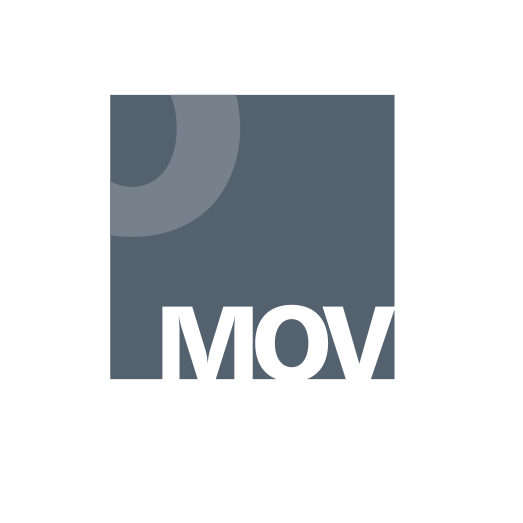 Národní pedagogický institut České republiky modernizace odborného vzdělávání 
www.projektmov.cz
Projekt Modernizace odborného vzdělávání (MOV) rozvíjí kvalitu odborného vzdělávání a podporuje uplatnitelnost absolventů na trhu práce. Je financován z Evropských strukturálních a investičních fondů a jeho realizaci zajišťuje Národní pedagogický institut České republiky.